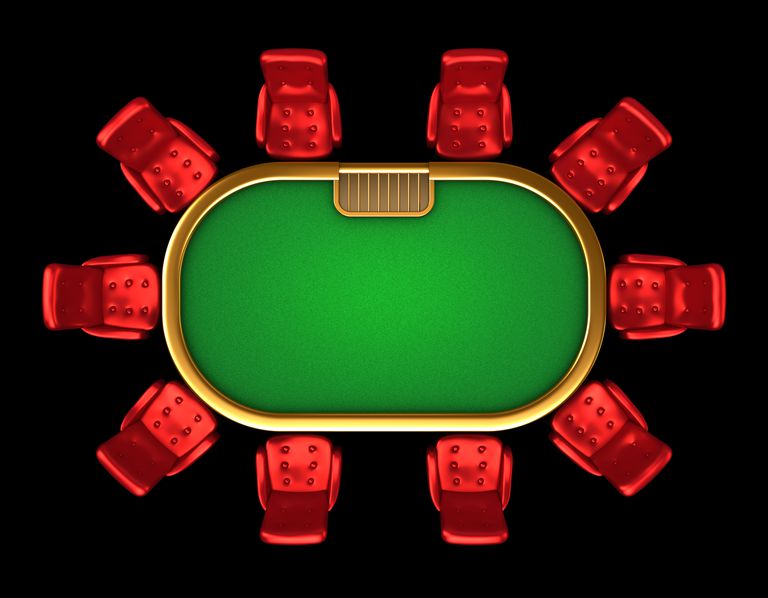 Riverboat Gambling
Texas hold’em
How to play
Choose a dealer
The buckskin knife is the ‘dealer token’
Give each player 2 cards

The next player is the small blind
They must pay half of the ante 
The following player is the big blind
They must pay the ante
How to play
Everyone looks at their two secret cards.

  (one round of betting)
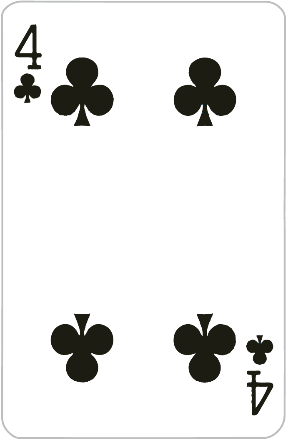 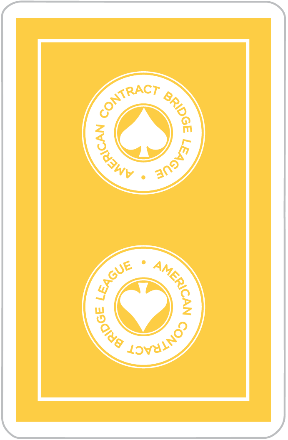 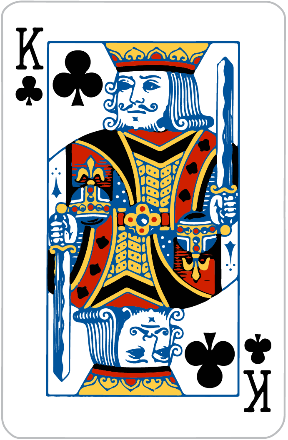 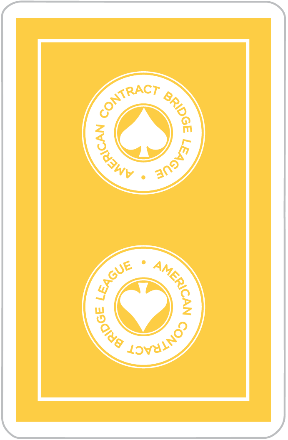 How to play
The dealer reveals three cards

  (one round of betting)
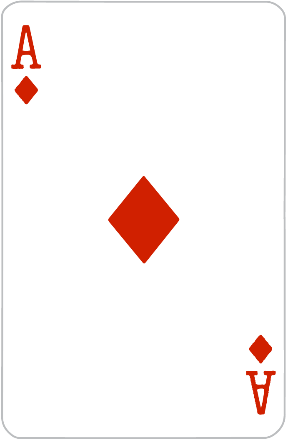 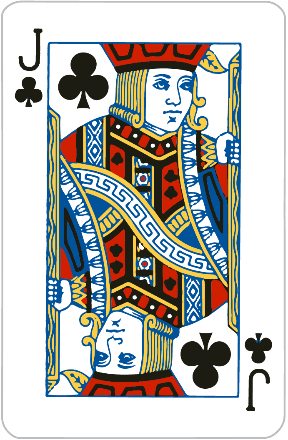 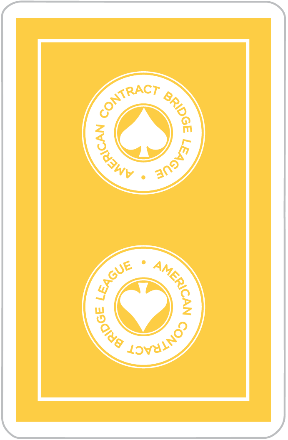 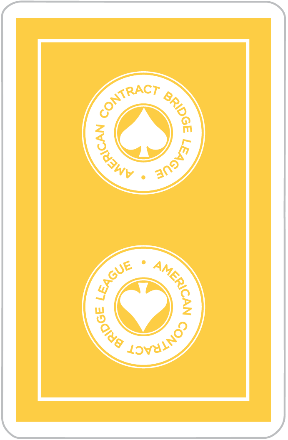 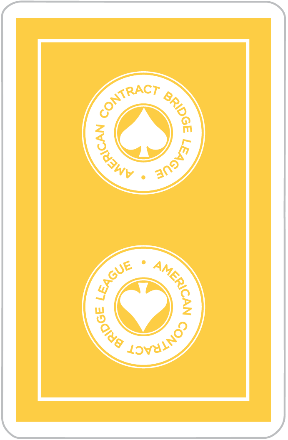 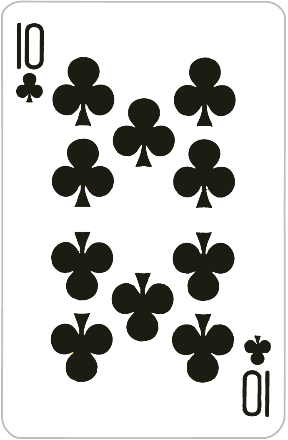 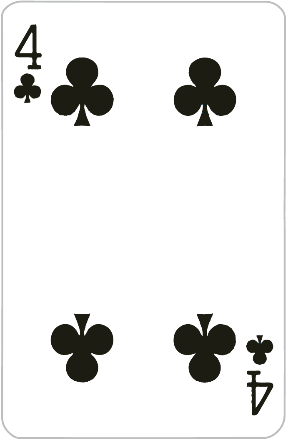 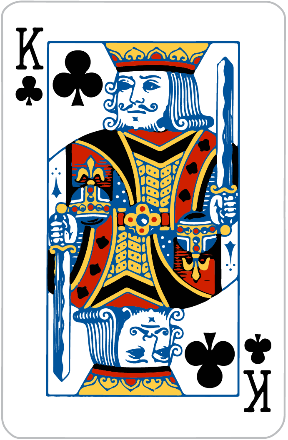 How to play
The dealer reveals 1 more card

  (one round of betting)
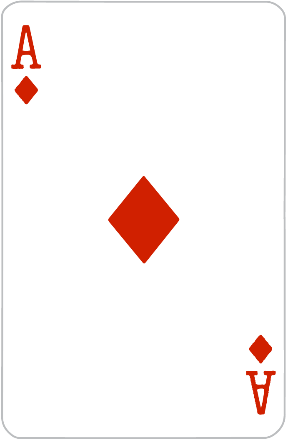 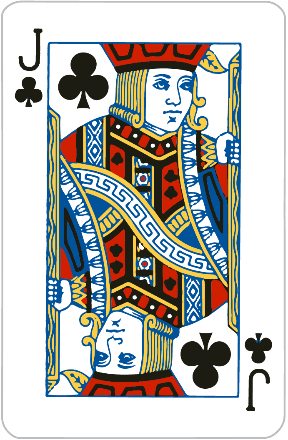 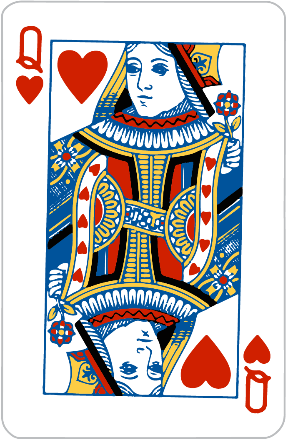 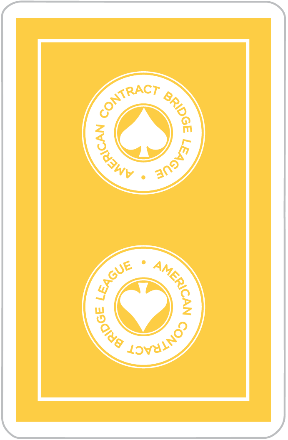 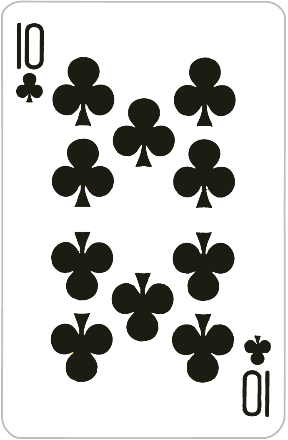 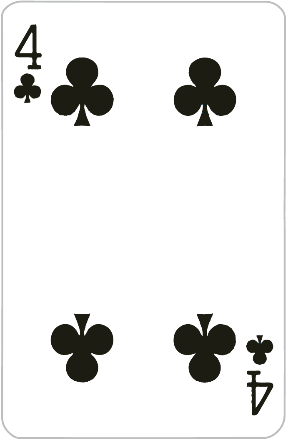 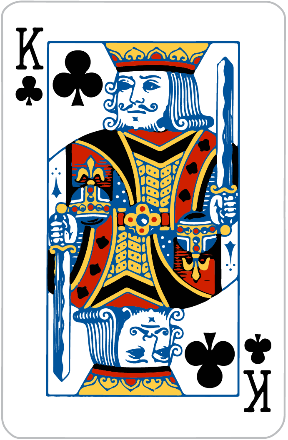 How to play
The dealer reveals the last card

  (one round of betting)
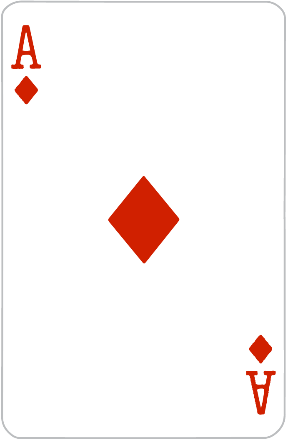 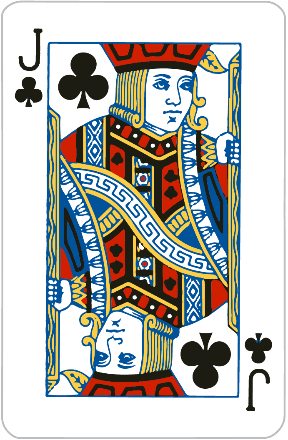 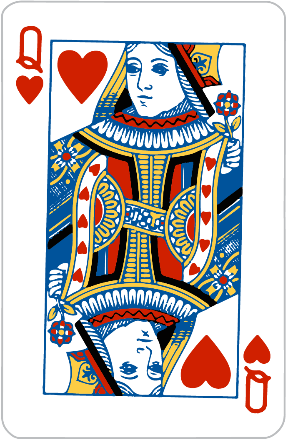 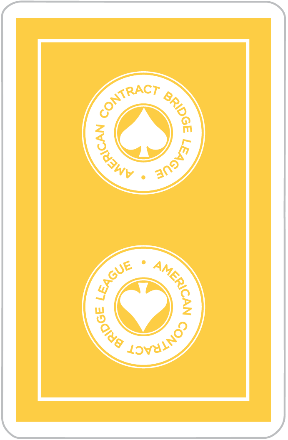 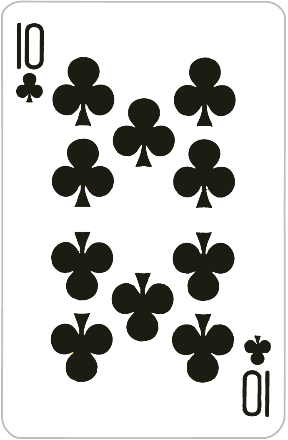 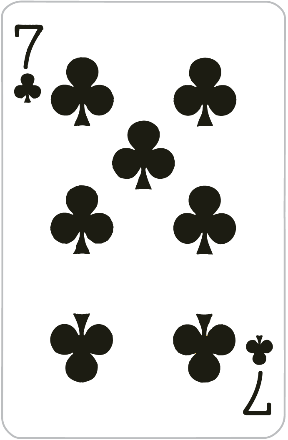 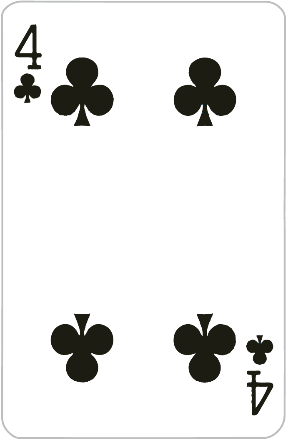 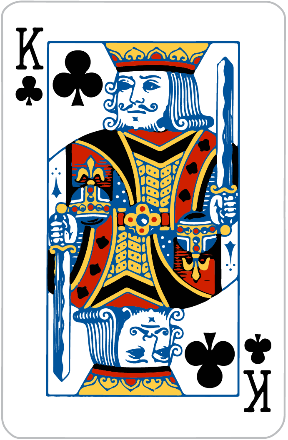 How to play
Using a combination of your two cards and the five shared cards, determine what is your best hand.

Whoever was the last player to bet shows their hand
Any player that has a better hand shows their hand

Whoever has the best hand takes the chips from the center of the table.
Betting
Betting
Check = If there were no previous bets, you can 	pass your turn.  

Call = match a previous bet

Raise = increase the total bet

Fold = Discard your hand without matching the bet.
Betting
You cannot raise your own bet
If another player raises it after you, then you can raise it again

Betting continues until all players have called or folded a bet.
CHIPS
Chips
White = $1
Red = $5
Green = $10
Blue = $25
Black = $50

Start with 5 white, 4 red, 3 green, 2 blue, and 1 black chip.
Riverboat Gambling
If you use a phrase from handout, you can take an extra White Chip.  
Must be used correctly and in context. 
The other players can dispute its use.
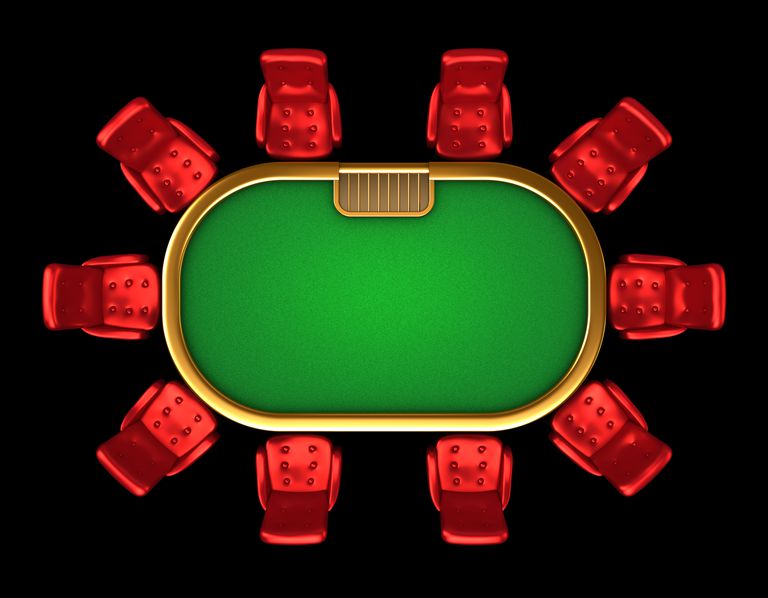 GamblingPhrases
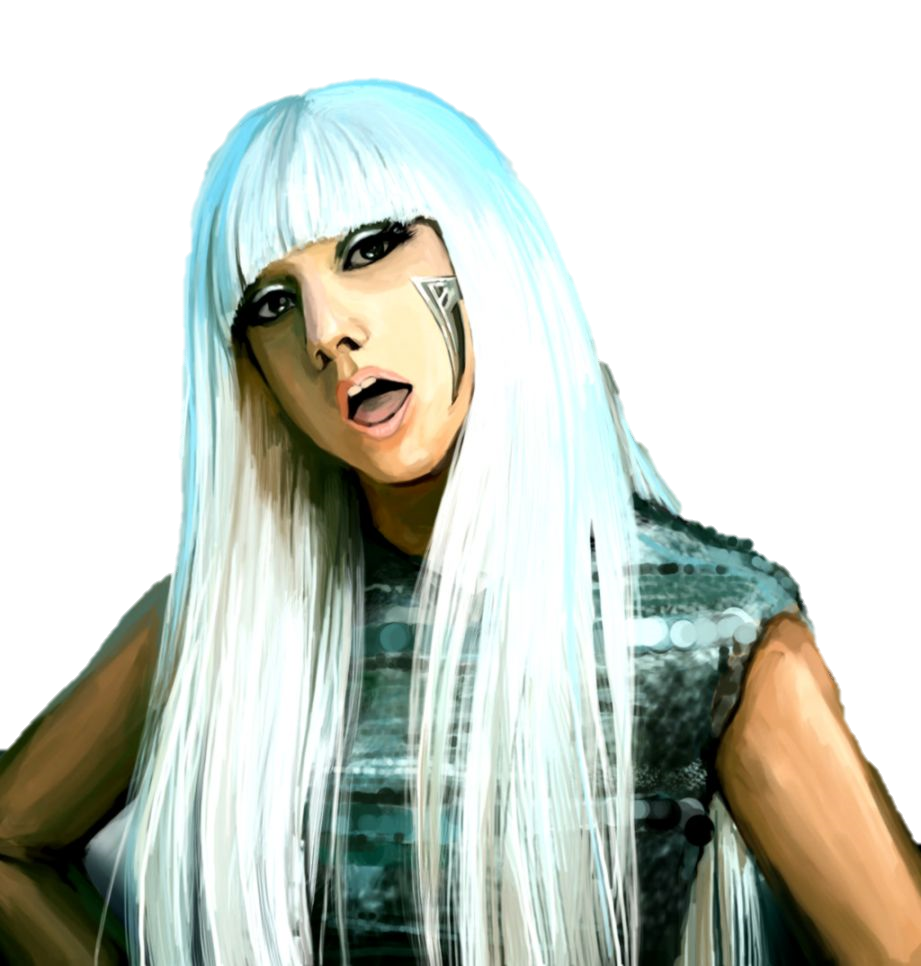 Poker face
Not showing emotion
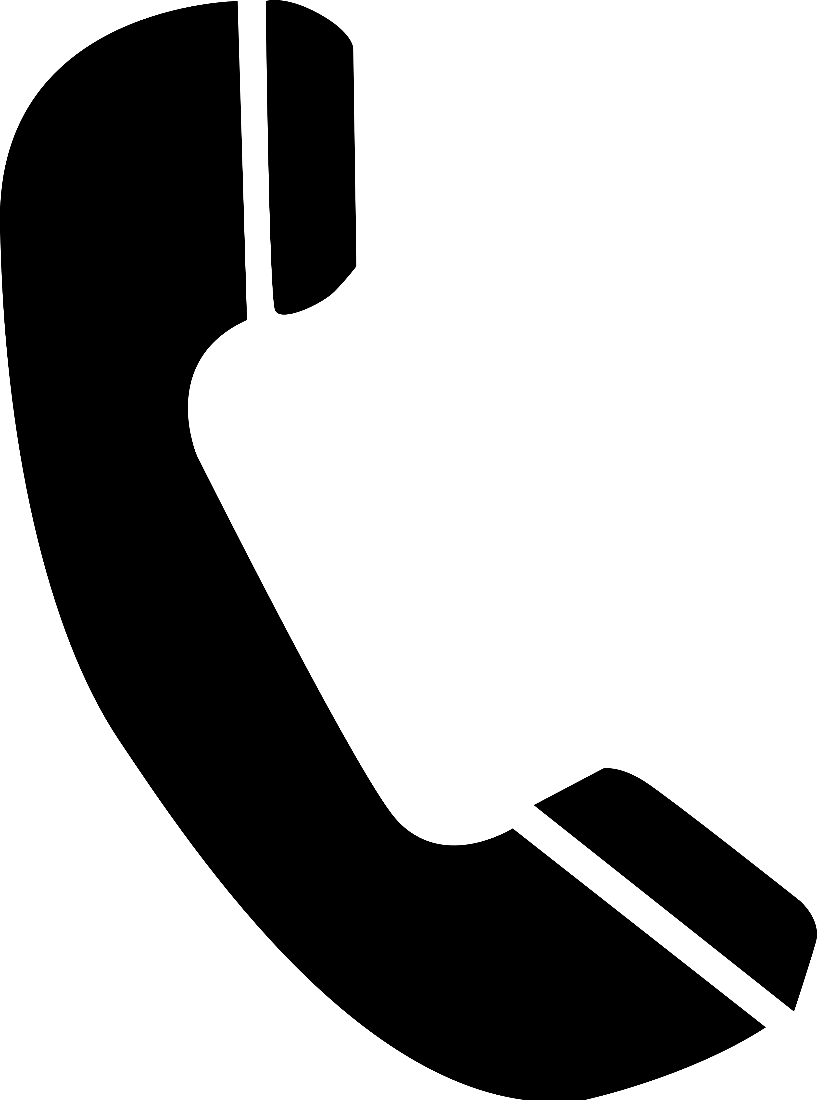 I’ll call.
Same meaning.
I’m all in.
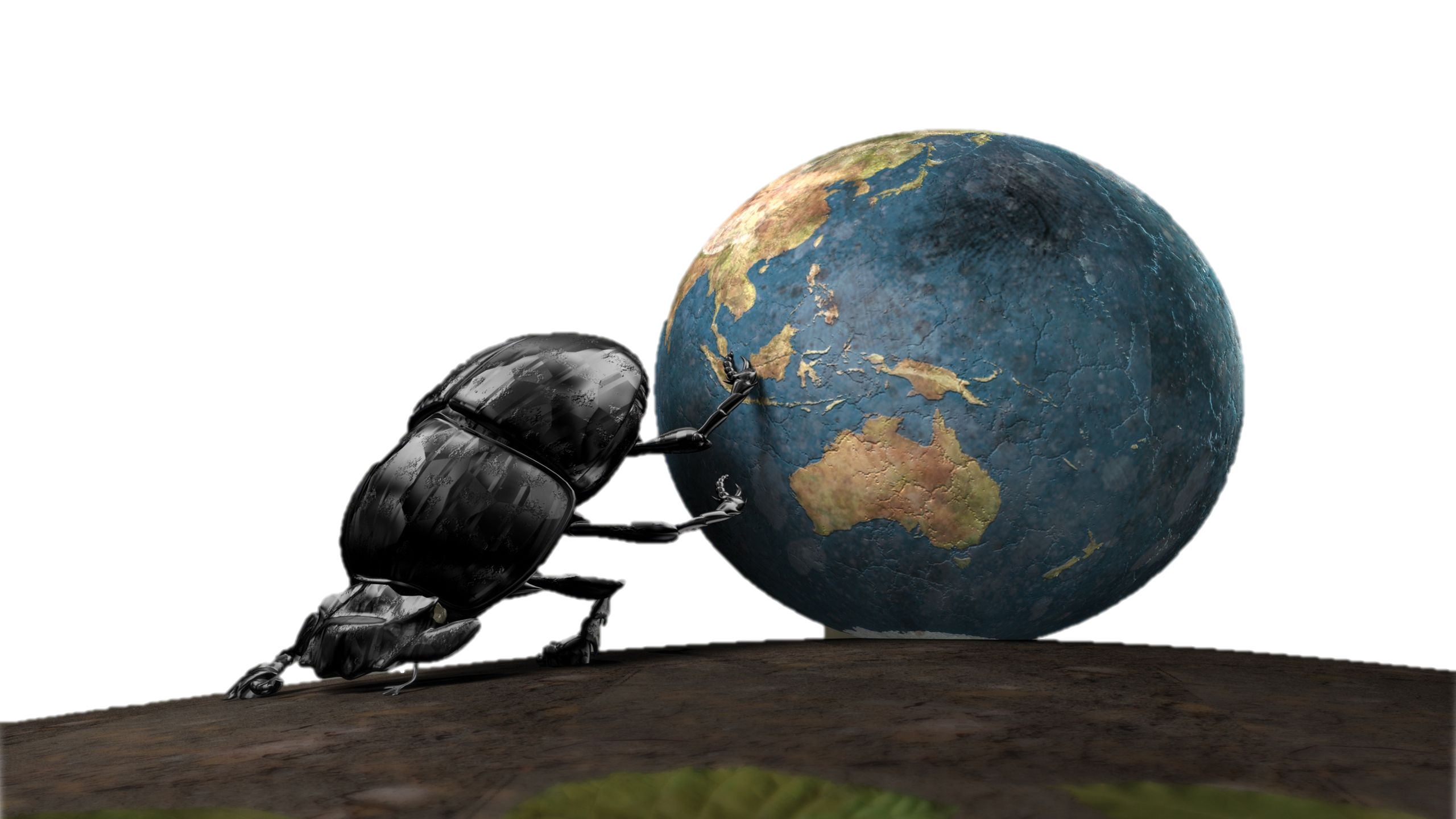 I’m giving all of my effort.
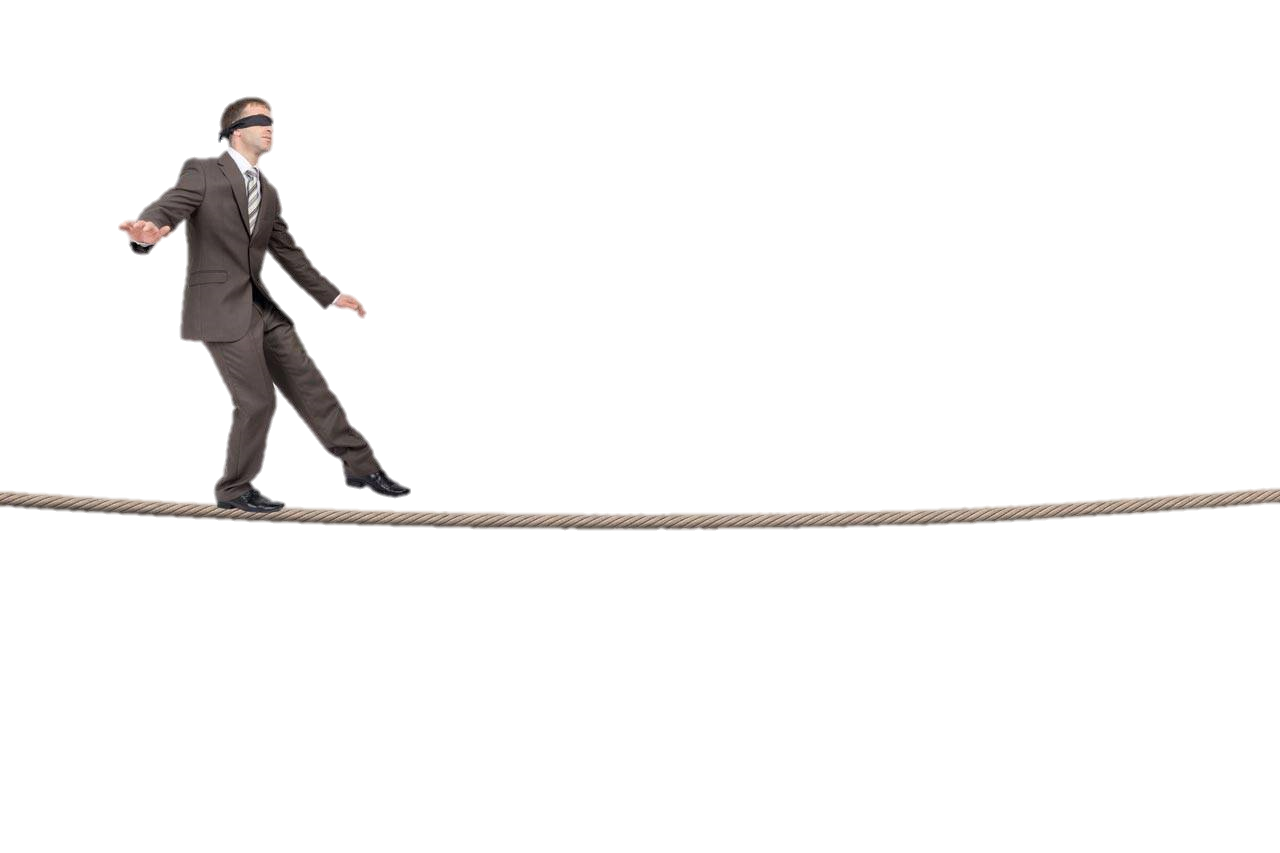 All the chips are down.
I’m risking everything
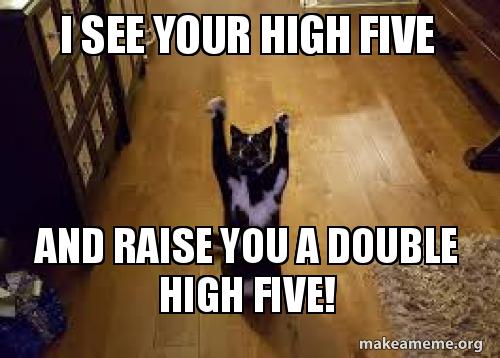 I see you and I raise you
Used when you don’t believe someone.
I’ll call your bluff.
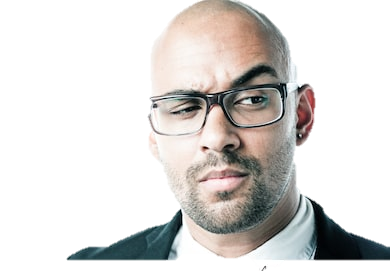 You’re lying so I’ll make you prove it.
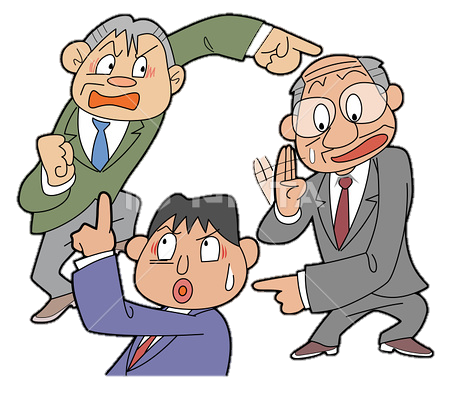 Pass the buck
Give responsibility to someone else.
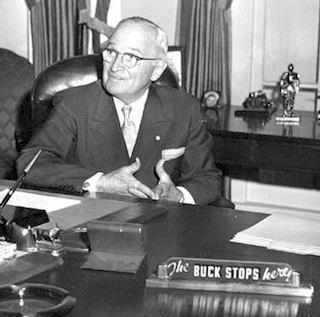 The buck stops here
Accepting responsibility
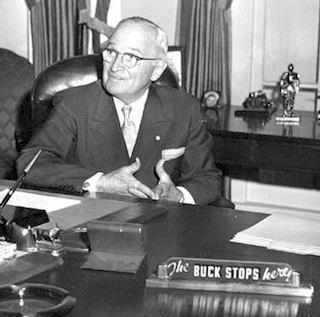 Square deal / Fair deal
It seems fair to me / President Truman
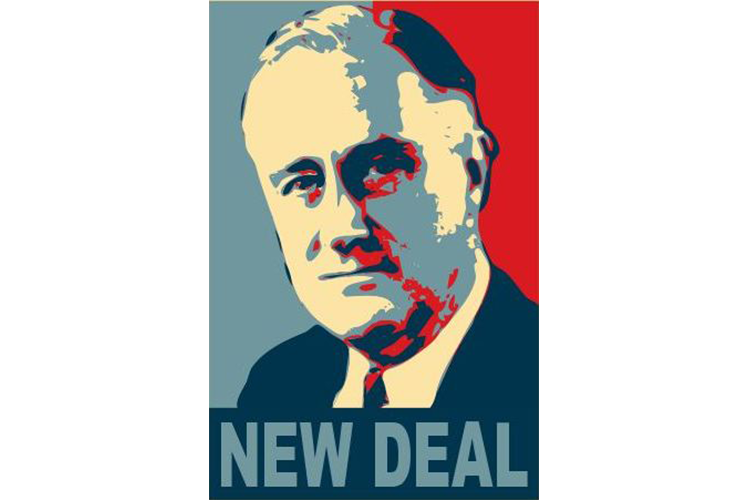 New deal
President Roosevelt
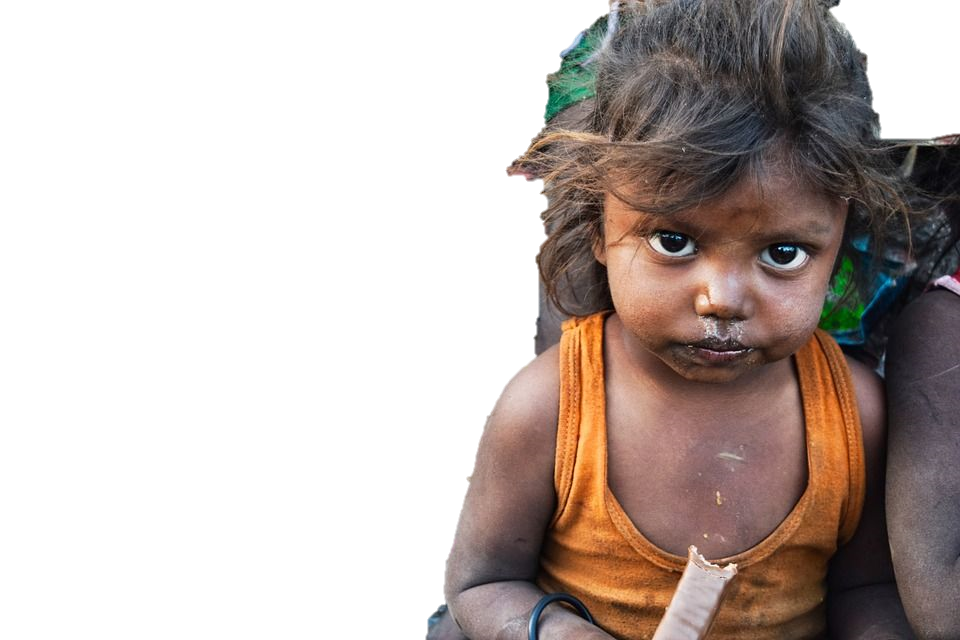 Raw deal
You are given a very bad situation
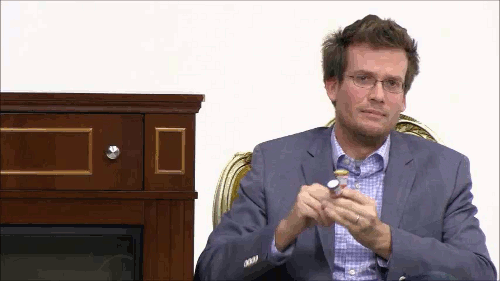 Big deal / No big deal
(sarcastic) VIP / it was easy for me
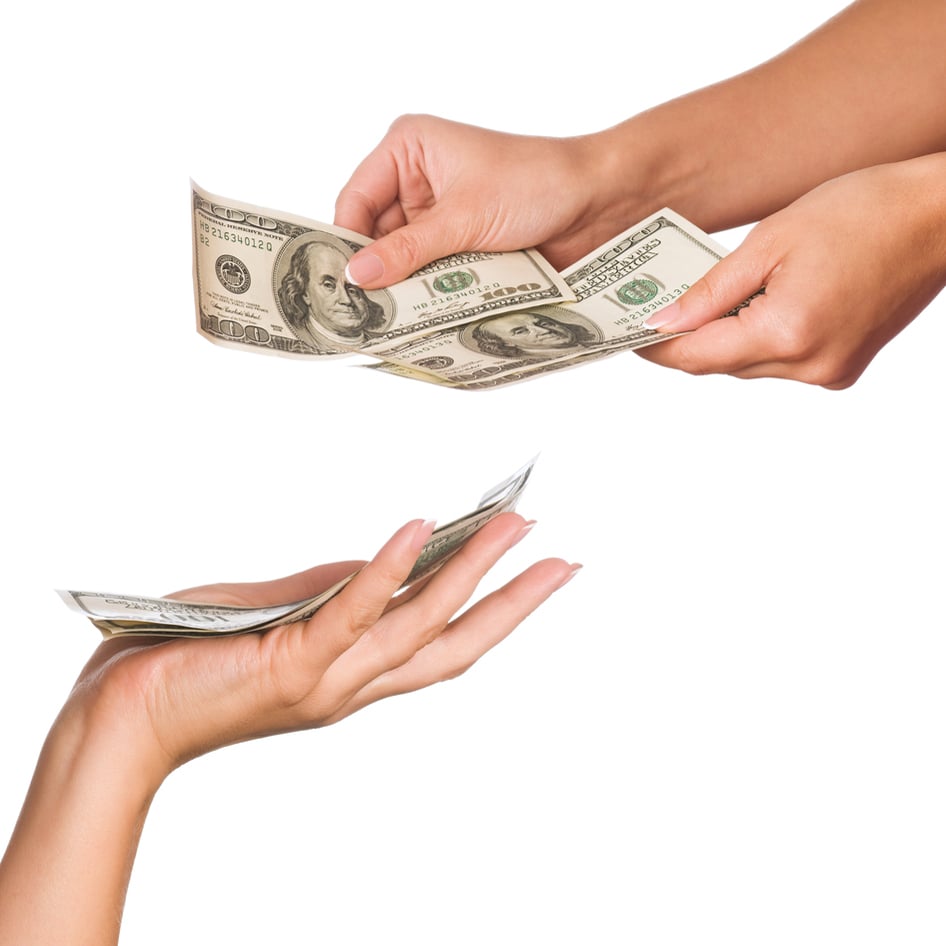 Ante up
Give me money
Up the ante
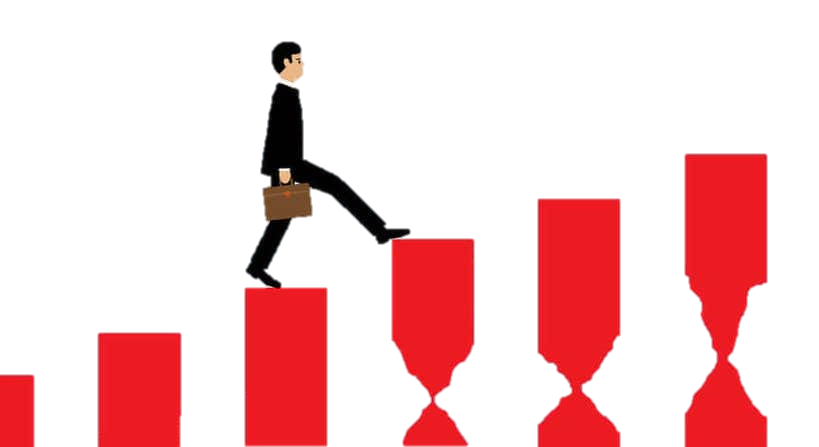 Increase the risk / reward
Put up or shut up!
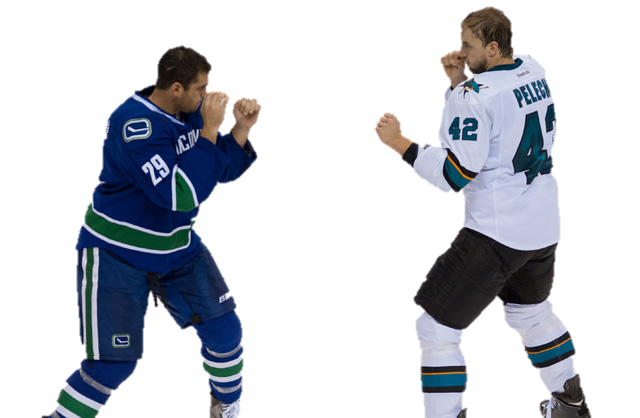 Prove it or remain silent
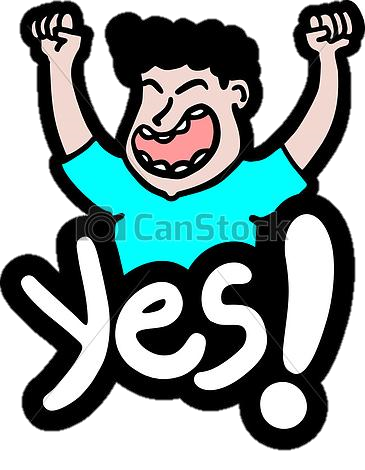 You bet!
Affirmative!!
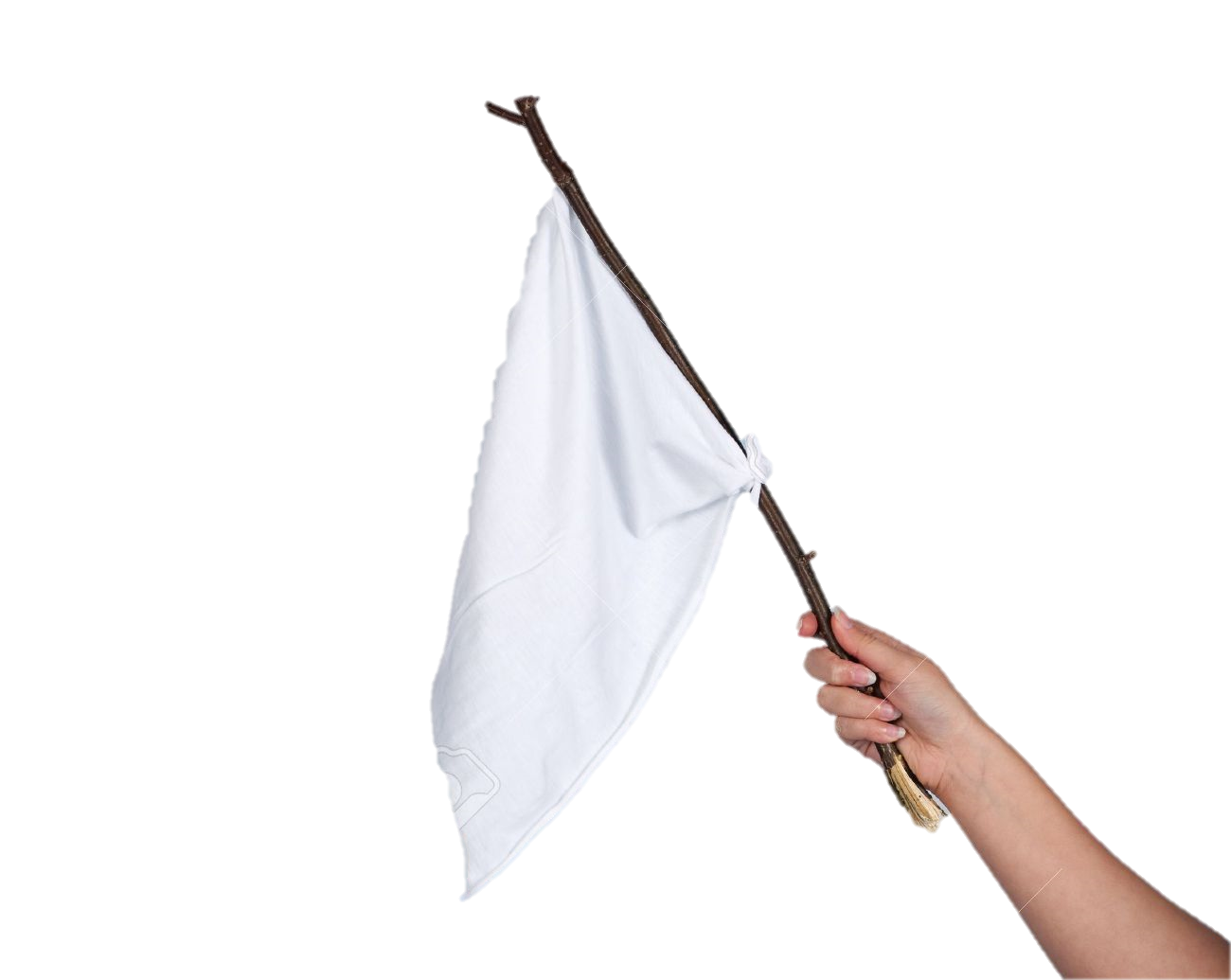 She’s throwing in her hand.
She gave up.
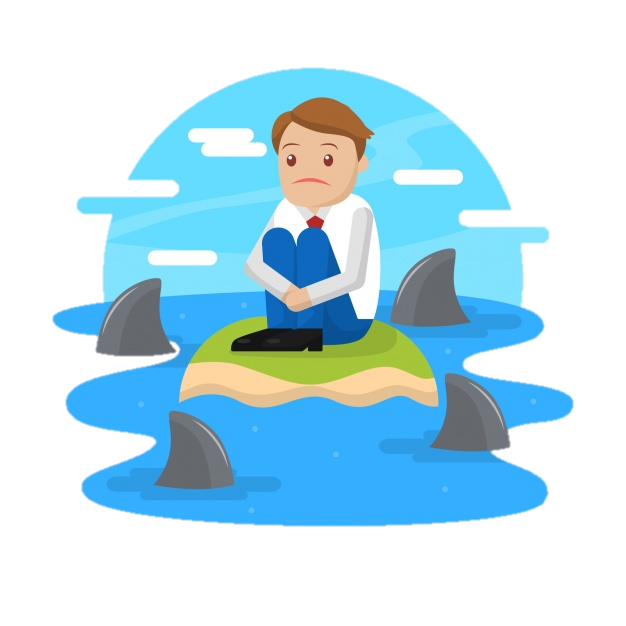 The cards are stacked against me.
It’s impossible and out of my control.
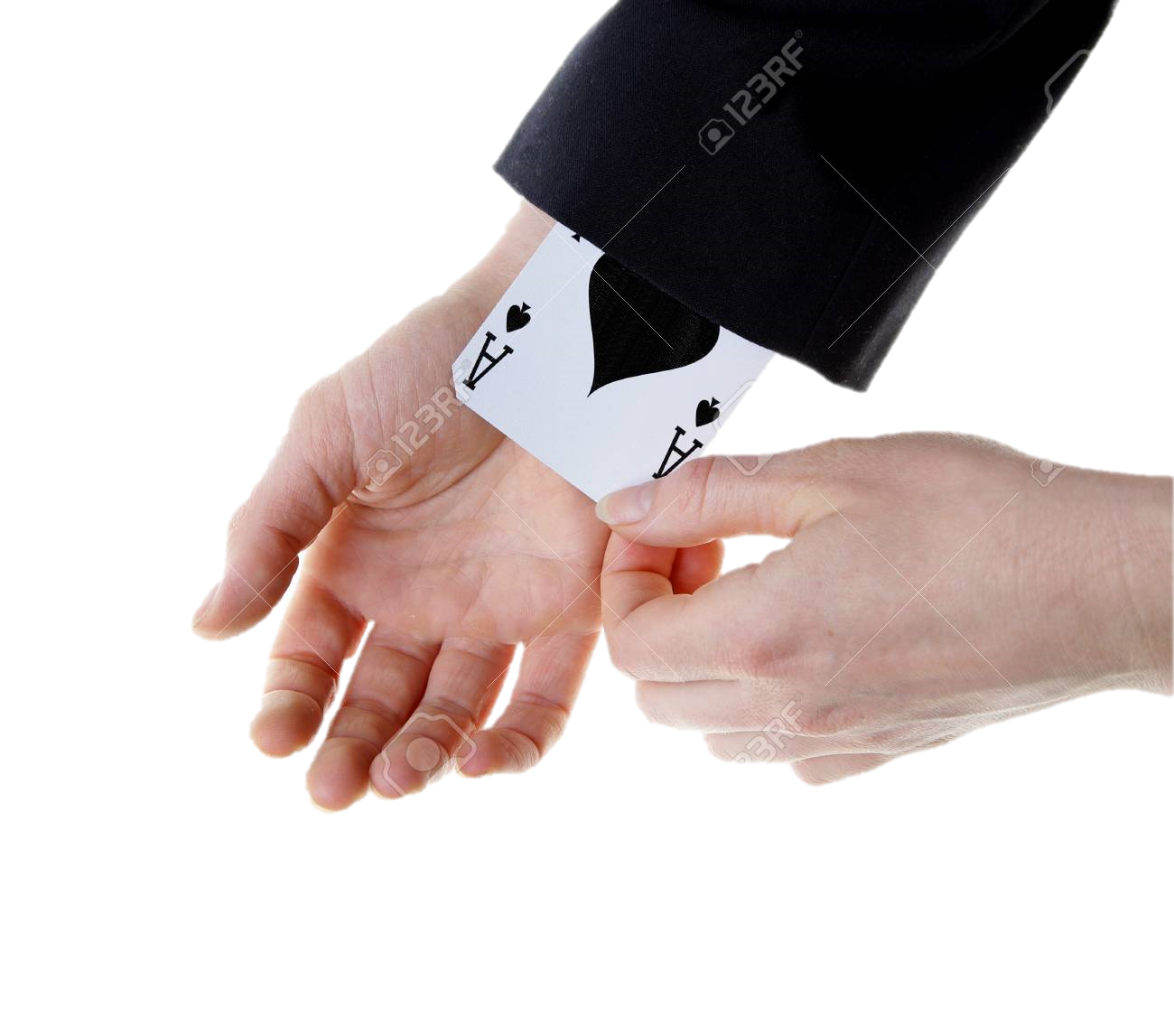 You have an ace up your sleeve.
You are very lucky (too lucky?)
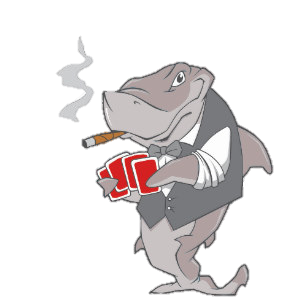 Card Sharp (Card Shark)
A professional (or cheater)
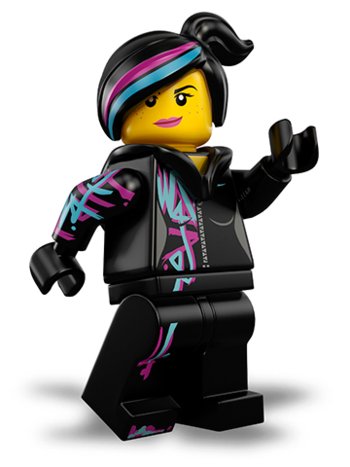 Wild Card
Unpredictable person
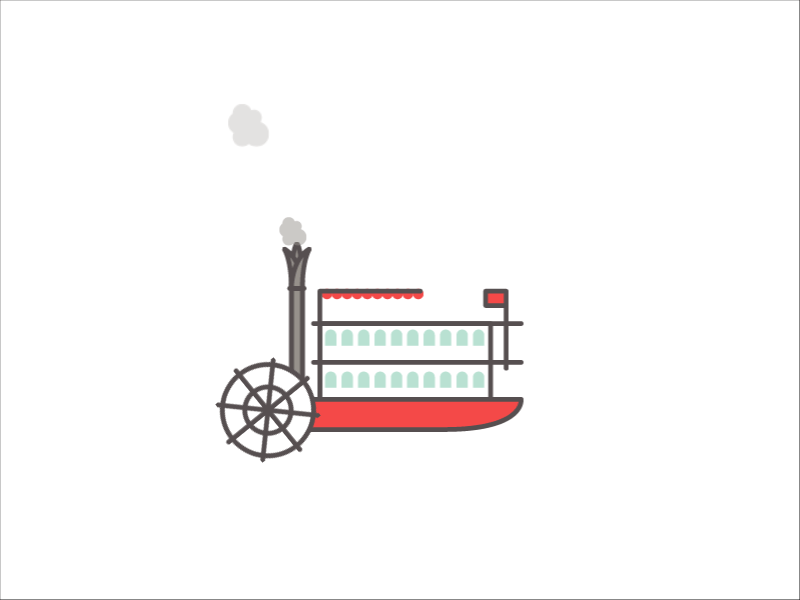